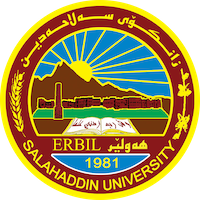 Syntax2022 – 2023First Course
Hoshang Mustafa

																13.10.2022
Semantic RolesIn this section, we define a set of terms developed by linguists to describe the semantic roles of subjects, as well as of objects and other phrases in clauses. Consider the sentences:
(1) a. John broke the windshield. 
     b. John approached Mary.
John is the subject of both sentences in (1), and in traditional grammar would have been defined as the “doer” of the actions of breaking the windshield or approaching Mary. Glossing the subject in this way is an attempt to provide a general statement of the semantic relation between the subject and the verb in an indefinite number of sentences. Modern linguists have attempted to give a more precise characterization of this relationship. They would say that John is the Agent of these two sentences. Agent is defined as the animate instigator of the action denoted by a verb. 
The term Agent contrasts with other terms in a set of semantic roles that may be assigned to subjects and other grammatical relations. Compare the sentences of (1) with the sentences of (2):
(2) a. The hail broke the windshield.      b. The wind knocked down the power lines.
In (2a), The hail cannot be the Agent of the action denoted by the verb. This is because hail is inanimate, and so cannot be agentive by our definition. We will refer to the inanimate cause of an event as the Force. While a Force cannot be animate, it must have its own potency. 
To appreciate the difference between Agent and Force in sentences (22) and (23), consider what happens when we add adverbs of willfulness to the sentences. 
(3) a. John deliberately broke the windshield.
     b. John deliberately approached Mary. 
(4) a. *The hail deliberately broke the windshield.
     b. *The wind deliberately knocked down the power lines. 
(3a,b) are perfectly innocuous sentences requiring no special interpretation. (4a,b), on the other hand, can only be interpreted if we personify hail and wind.
Consider now: (5) John is in the kitchen. 
In (5), John, although animate, is in no sense the “doer” or instigator of an action, and therefore is not an Agent. We will refer to the semantic relationship that John bears in (5) as the Theme of the sentence. Theme is the NP referring to the entity whose movement, existence, location, or state is predicated. For example, the italicized phrases below are Themes: 
(6) a. The balloon floated into the sky.
 b. The king is in his counting house. 
 c. Elves no longer exist. 
 d. Frederika is very tall. 

The movement or location may be metaphorical:
 (7) a. Harold went from bad to worse. 
b. Susan is in a foul mood. 
c. Leslie weighs 145 lbs.
Consider now the roles played by the italicized noun phrases in: 
(8) John is currently in Turkey walking along the Dardanelles on his way from Pakistan to Malta. 
Here John is the Theme, as it refers to the entity whose movement is in question; Turkey is his Location; the Dardanelles is his Path; Pakistan is his Source; and Malta is his Goal. 
The Path role is played by the NP referring to the route along which the referent of the Theme moves. For example: (9) We left by the rear entrance. 
The Location role is played by the phrase that designates the place or state at or in which the referent of the Theme is at a particular time. For example: (10) John is in bed/in Boston/in a foul humor/in his evening wear. The Source role is played by the phrase indicating the location from which the referent of the Theme moves. 
(11) We took the candy from the baby. The Goal role is played by the phrase that indicates the place or state to which the referent of the Theme moves. 
(12) We sent it to the Pentagon.
 (13) John went from Source (New York, . his bed, silly) to Goal (New Orleans, his bath, serious).
The Time role is played by a phrase indicating when a situation occurred: (14) a. Let’s meet at midnight. b. At dawn the generals led their armies out to battle.
Examples
a. The horse bucked the rider. (AGENT)
b. The storm knocked out the phone lines. (FORCE) 
c. Fred is the strongest candidate. (THEME) 
d. Texas is where the best hot sauce comes from. (SOURCE) 
e. Colorado is where we’re going. (GOAL) 
f. Spain is where the rain falls. (LOCATION)
g. Today is the last day to register. (TIME)
Identify the sematic roles of the subjects
1- Tomorrow is my birthday.
2- The winter of 1970 was exceptionally mild.
3- The bus holds twenty people.
4-This path is swarming with ants.
5- NYC is home to the headquarters of the United Nations.
Patient (affected)- Subject and ObjectThe animate entity physically affected by the state or event.
1- He underwent a heart transplant.
2- Jack fell down (accidently)
3- The pencil was lying down on the table.
4- The surgeons operated on her for several hours. 
5- The boys have played football.
6- My father sells cars.

Note: with intransitive verbs, the subject frequently has the affected role, the person or thing directly affected by the action but not intentionally performing the action:
They are drowning.
The water has boiled.
Consider the difference between:
1- I am frying the fish2- The fish is frying
Experiencer: the animate entity inwardly or psychologically affected by the event or state.
1-  Henry knows all the answers. 
2- We all feel the pain of loneliness. 
3- She heard some noise outside.
4- They understood the subject.
5- He enjoyed the party.

What about the following verbs?
(SMELL, TASTE, LISTEN, LOOK AT, TOUCH)
Stimulus: the cause of an experiencer’s psychological state.
1- Jack likes Kurdistan. 
2- Alan is afraid of spiders. 
3- Spiders freak me out.
Recipient: The person that is indirectly involved in the action, generally the person receiving something or intended toreceive something, or benefiting in some way.
1- Fred got a birthday kiss from his mom. 
2- They paid me the full amount.
3- He bought Sandra a bunch of flowers.
4- David has been showing Andrew his computer printout.

5- Mr. Smith has bought/given/sold his son a radio — So now his son has/owns/possesses the radio.
Effected/Factitive (subject and direct object): The entity that comes into existence by virtue of the event denoted by the verb.
1- Frankenstein created a monster.
2- Those two wrote this book.
3- Baird invented television.
4- Man evolved from apes.
Locative direct object(leave, reach, surround, penetrate, mount, cross)
1- The horse jumped the fence
2- He climbed the mountain